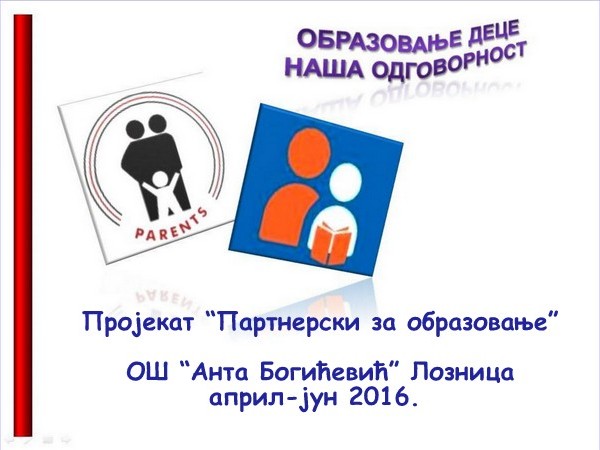 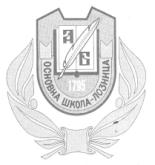 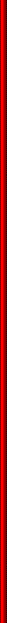 ОШ ”Анта Богићевић”
Постојимо 
   220 година

 Имамо:
  - 823 ученика,
  - око 1650   
    родитеља, 
  - 54 наставника
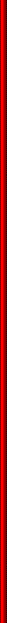 Које су до сада биле најчешће области сарадње са родитељима у нашој школи?
Родитељски састанци ;
„Отворена врата наставника“ (индивидуални разговори у одређено време појединачно са наставницима);
Учешће родитеља у раду Савета родитеља школе;
Родитељи као сарадници у спровођењу програма ПО и здравственог васпитања;
Родитељи као учесници и сарадници у реализацији културних активности школе ( Дан школе, обележавање значајних датума, концерти, „Ја имам таленат“...);
Родитељи као чланови тимова ( за ПО, инклузивно образовање, ШРП,за превенцију насиља,  самовредновање ) ;
Формиран Тим за сарадњу са породицом
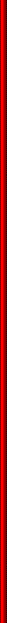 А онда смо се укључили у овај пројекат....          Шта смо урадили за 2,5 месеца....
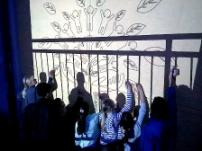 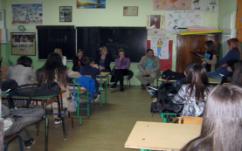 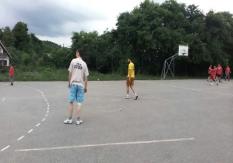 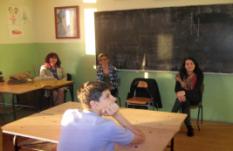 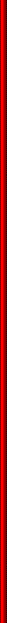 Месец „Франкофоније“- часови обавезне наставе француског језика са родитељима као учесницима у групном раду са децом          28.03.2016.
14 родитеља
58 ученика
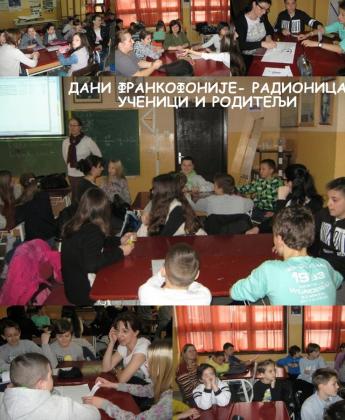 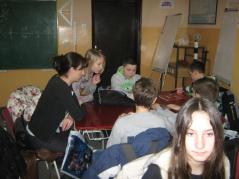 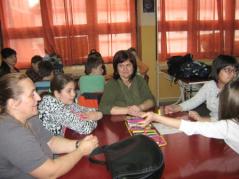 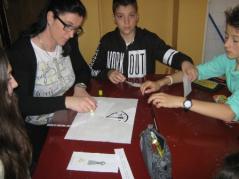 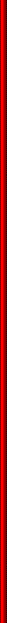 „Радионица развијања партнерских односа породице и школе“     6.04.2016.ОШ ”Анта Богићевић”
14 родитеља
14 наставника
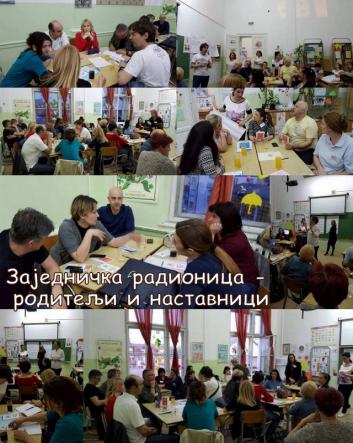 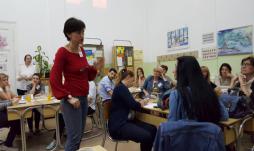 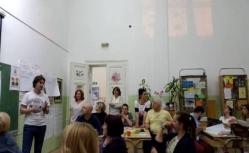 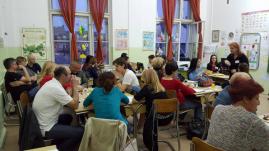 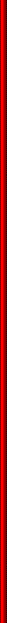 Сусрети ученика ОШ „Јован Цвијић“ и ОШ „Анта Богићевић“ са родитељима експертима различитих занимања                                                                        21.04.2016.
18 родитеља различитих занимања 
70 ученика VII и VIII разреда две школе
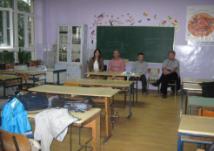 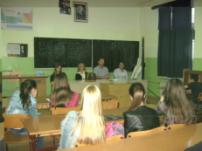 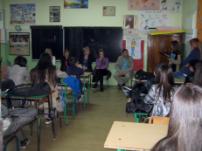 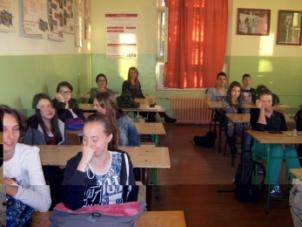 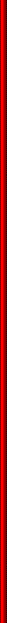 Састанак Тима за сарадњу са породицом       ОШ  „Анта Богићевић“        22.04.2016.
Основни закључци:
одржавање 2 дана „отворених врата школе“ до краја шк. године;
 унапредити информисање родитеља путем постављања информативне табле;
 допуна флајера за родитеље првака са основним информацијама;
Размена  e-mail  адреса родитеља у оквиру одељења;
унапређивање рада Савета родитеља (веће учешће родитеља у органима и тимовима школе, ажурнијоj комуникацији, слање материјала за седнце електронским путем..);
 дефинисање садржаја дела сајта школе посвећеног родитељима;
 подршка пројекту „Цикло село“;
промовисати рад Фонда школе ;
 организовање угледних часова наставника на којим ће моћи да присуствују родтељи...
Прва Отворена врата ОШ „Анта Богићевић“                                                        18. 05. 2016.
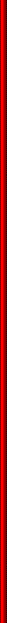 40 родитеља
25 ученика
14 наставника
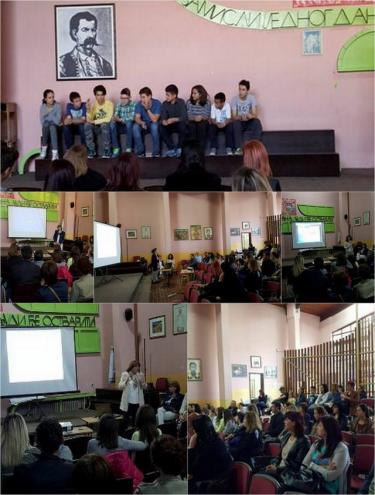 - За и против рачунара-ученичка дебата- Коришћење рачунара и здравље детета- родитељ, неуролог- Коришћење и употреба рачунара-наставник
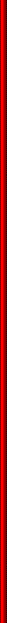 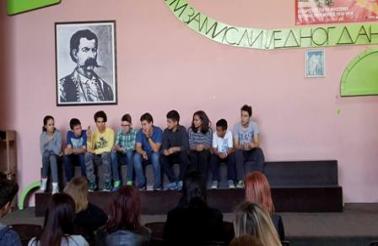 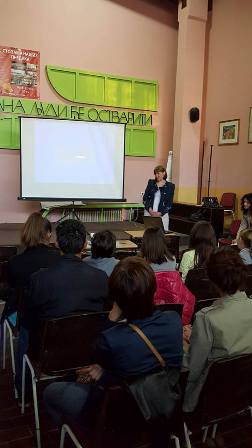 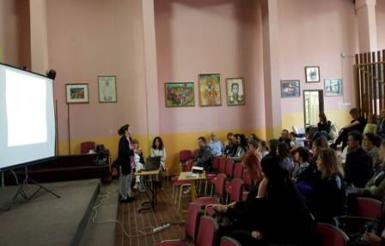 Виртуелни свет – добити и негативне психолошке  последице, психолог школеПревенција дигиталног насиља - педагог школе
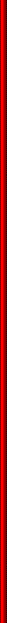 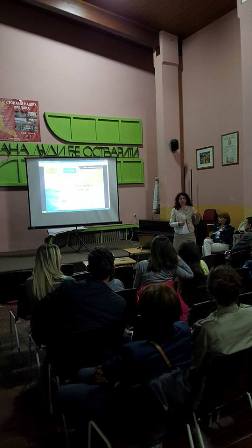 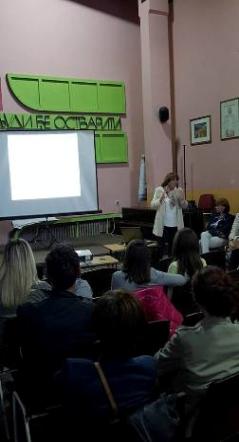 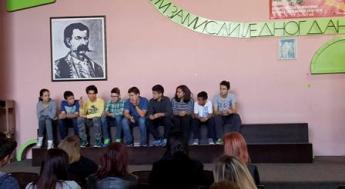 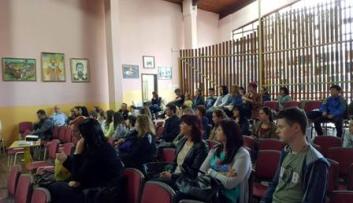 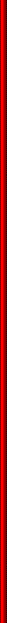 Друга отворена врата ОШ „Анта Богићевић“                                                                   13. јун 2016.
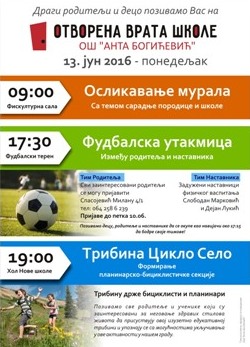 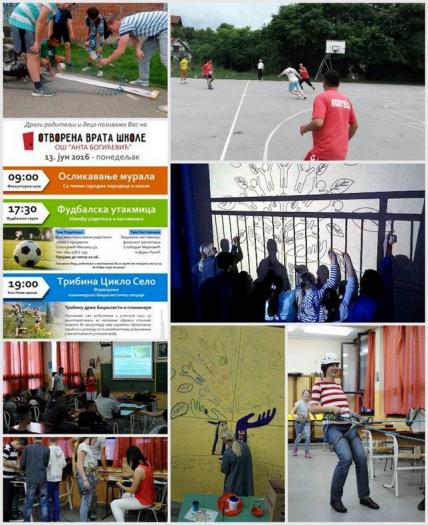 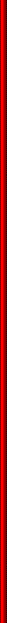 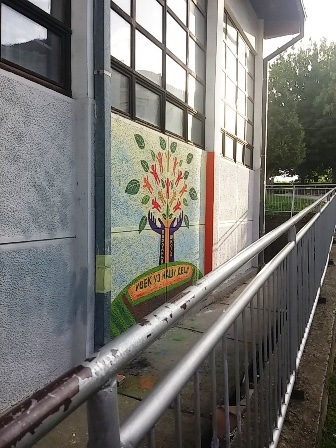 Осликавање мурала – од 14 до16. јуна 2016.Тема: сарадња породице и школе
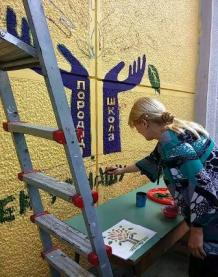 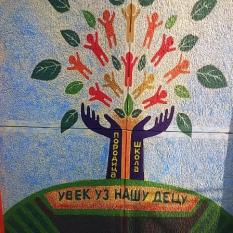 Идеја: Весна Перић, родитељ
 и Милица Вулић, наставник
Реализација: Милица Вулић, 
деца ликовне секције
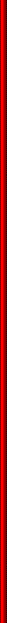 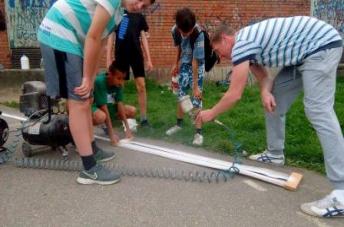 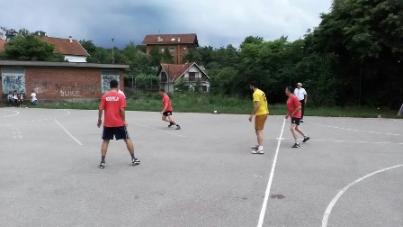 Фудбалска утакмица- родитељи, наставници
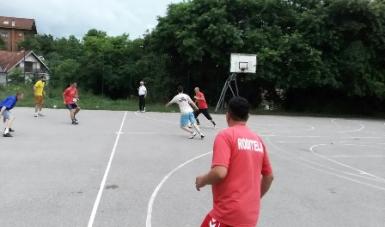 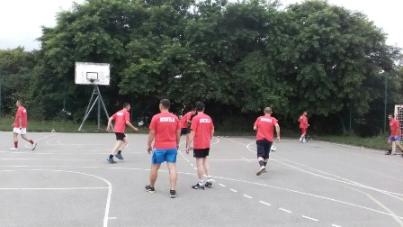 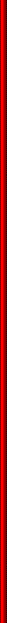 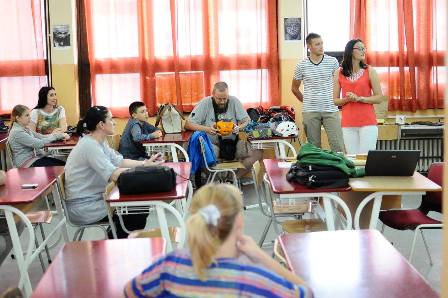 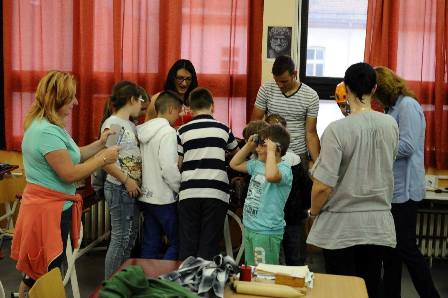 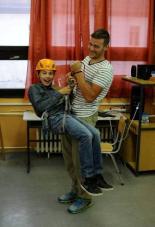 Трибина ” Цикло село”
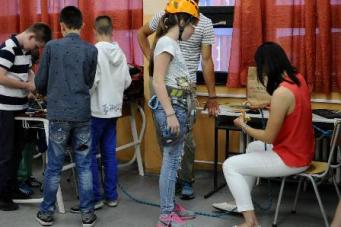 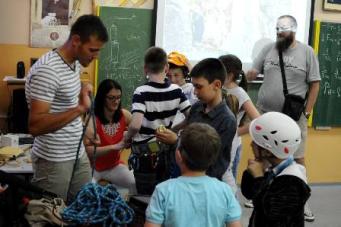 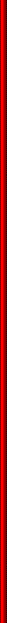 Постављање информативне табле за родитеље испред школе                                                                 16.06. 2016.
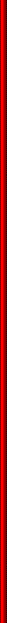 Продукти са радионице развијањаОШ ”Анта Богићевић” Лозница
на речи: ПОРОДИЦА  -  ШКОЛА
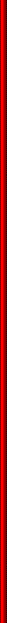 ПРИМЕРИ  ПОЗИТИВНЕ САРАДЊЕ
РОДИТЕЉИ
НАСТАВНИЦИ
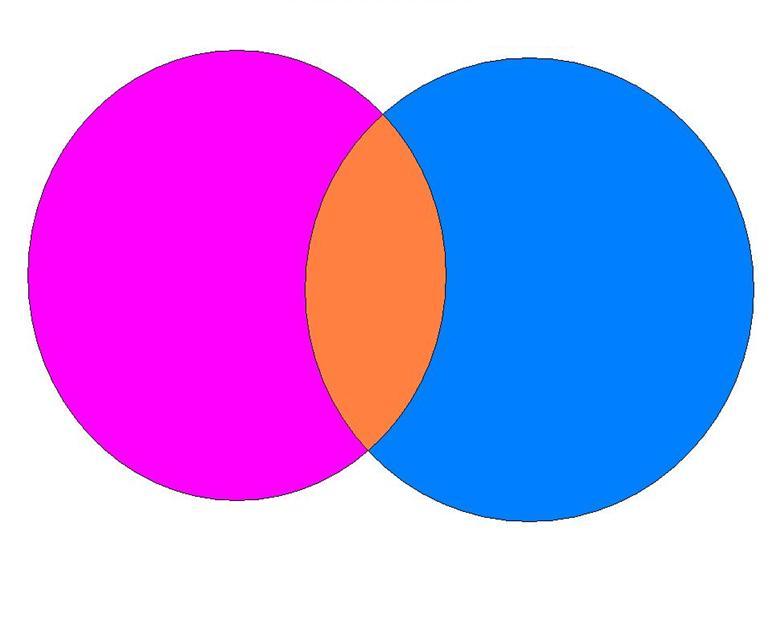 *Подршка детету са специфичним потребама
*Подршка детету у социјализацији и даровитости
*Подршка детету путем заједничке родитељске и наставничке сарадње
*Заједнички договор о организацији радионица професионалне оријентације
*Помоћ родитеља у организовању спортских активности
*Заједничка организација неких активности, нпр. посета црпној станици...
ПОДРШКА
 ДЕТЕТУ
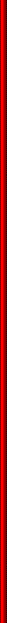 ПРИМЕРИ  НЕГАТИВНЕ САРАДЊЕ
РОДИТЕЉИ
НАСТАВНИЦИ
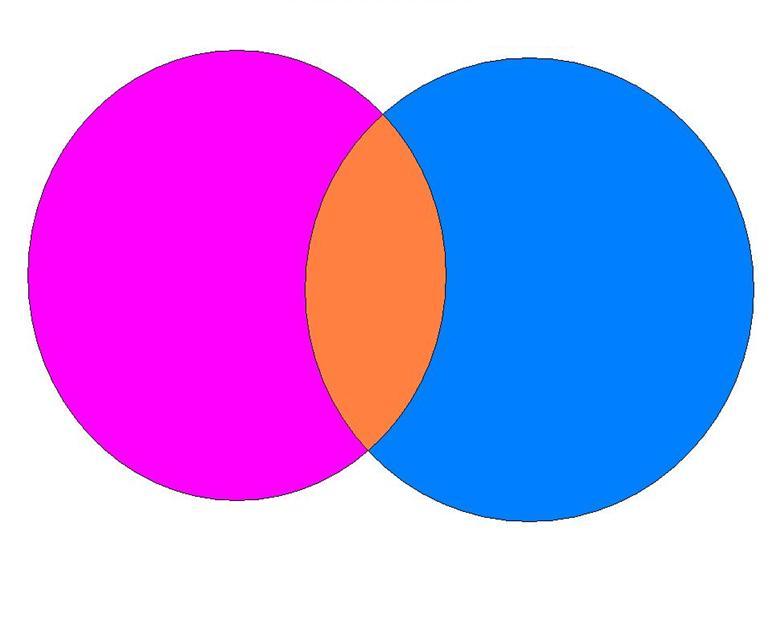 *Васпитна запуштеност детета од стране родитеља
*Финансијска недисциплина, неповерење родитеља у правичност наставничке одлуке (екскурзије, уџбеници...)
*Злоупотреба познанства
*Нетактичан став у решавању несугласица
*Неразумевање породичне ситуације детета, недостатак подршке
*Организациони проблем «празан час» грађанско - веронаука
*Фаворизовање деце (статусна припадност)
ЛОШЕ ОСЕЋАЊЕ
 ДЕТЕТА
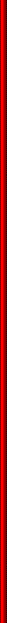 УКЉУЧИВАЊЕ У ВАННАСТАВНЕ АКТИВНОСТИ-НАСТАВНИЦИ
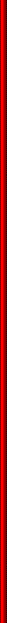 УКЉУЧИВАЊЕ У ВАННАСТАВНЕ АКТИВНОСТИ- РОДИТЕЉИ
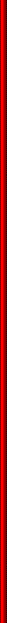 УКЉУЧИВАЊЕ У ПРОЦЕС ДОНОШЕЊА ОДЛУКА -НАСТАВНИЦИ
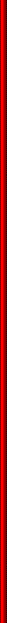 УКЉУЧИВАЊЕ УПРОЦЕС ДОНОШЕЊА ОДЛУКА - РОДИТЕЉИ
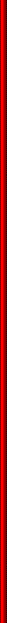 УКЉУЧИВАЊЕ У ПРОЦЕС НАСТАВЕ / УЧЕЊА 
И  ВРЕДНОВАЊА ЗНАЊА -НАСТАВНИЦИ
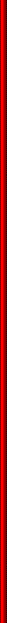 УКЉУЧИВАЊЕ У ПРОЦЕС НАСТАВЕ / УЧЕЊА 
И  ВРЕДНОВАЊА ЗНАЊА - РОДИТЕЉИ
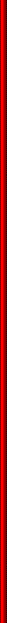 ИНФОРМИСАЊЕ - НАСТАВНИЦИ
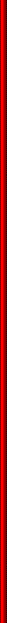 ИНФОРМИСАЊЕ - РОДИТЕЉИ
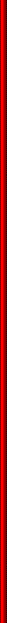 Настављамо даље....
Активности  за идућу годину ће јасно 
дефинисати тим за сарадњу са породицом уз уважавање предлога добијених на „Радионици развијања парт. односа породице и школе“ које ће ући у Годишњи план рада школе за 2016/17. год
Одржавање „Отворених дана школе“ једном 
месечно, у утврђеном термину и полугодишњим планом садржаја са којим ће сви родитељи бити упознати                                                                 

                                                                          Тим
                                                                           за                                                                                                                    
                                                                             п   сарадњу
                                                                                          са
                                                                              породицом
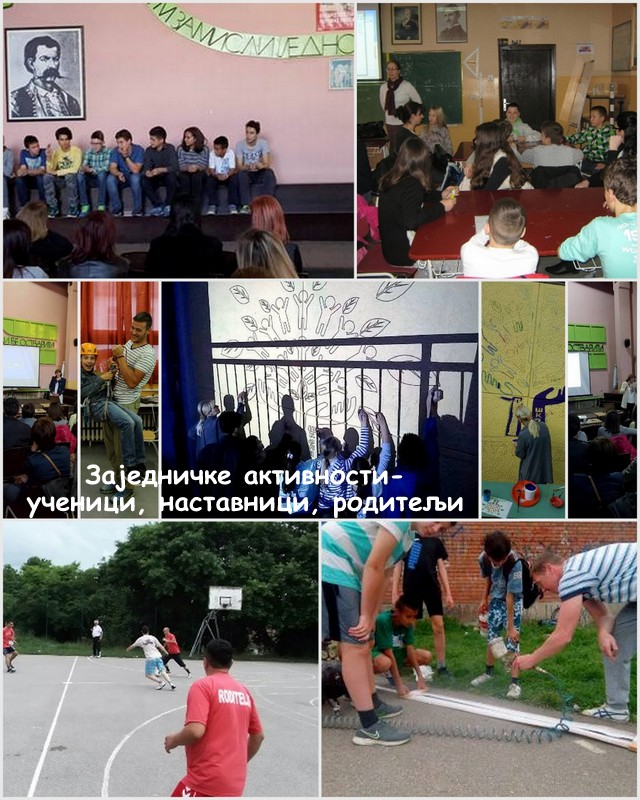 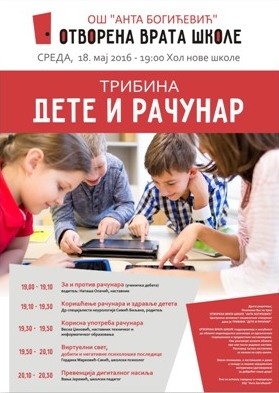 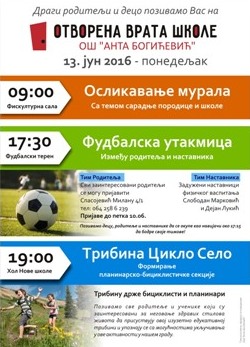